Программа МАОУ «Школы бизнеса и предпринимательства» Летний оздоровительный лагерь с дневным пребыванием детей  «Остров сокровищ»
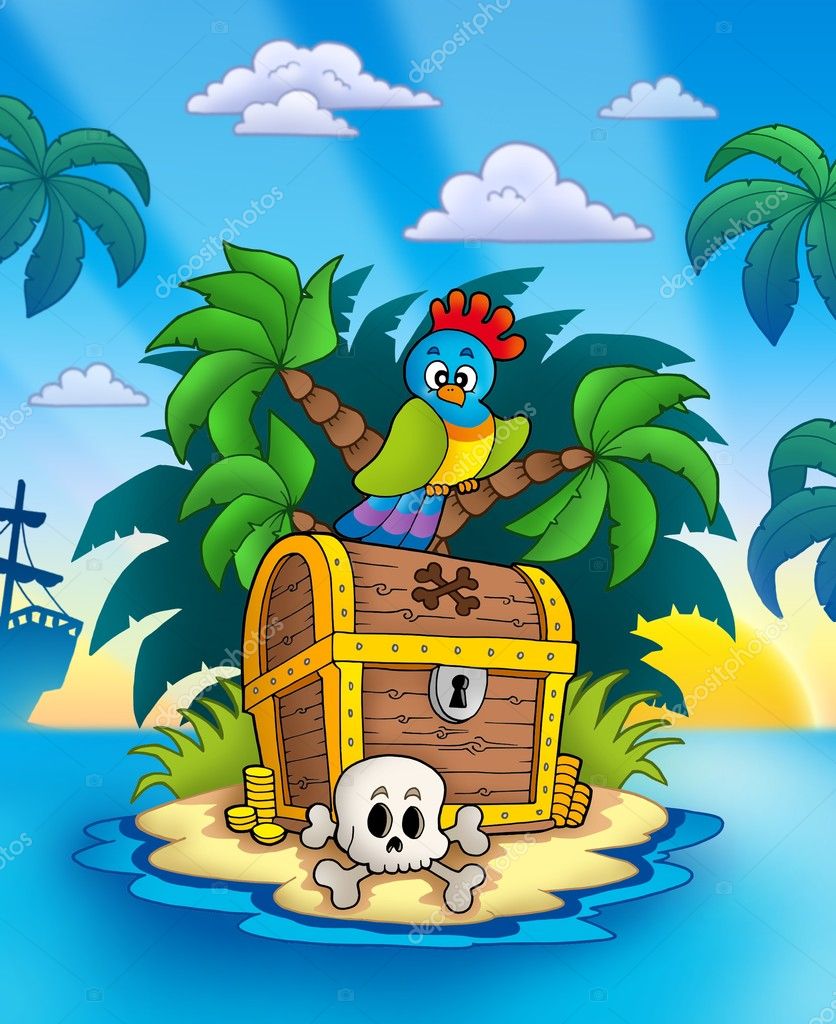 Цель: Создание оптимальных условий, обеспечивающий полноценный отдых, оздоровление, разностороннее развитие, самореализацию и социальную адаптацию детей.
Задачи:
1.Создать комплекс условий, необходимых для активного, здорового и увлекательного детского отдыха 
2.Вовлечь каждого ребёнка в образовательно-воспитательный процесс через наиболее эффективные формы деятельности: КТД и сюжетно-ролевую игру. 
3.Создать условия для непрерывного процесса развития всесторонней гармоничной личности каждого ребенка, ориентированной на здоровый образ жизни, высокие нравственные качества и духовную культуру.
4.Способствовать реализации творческого потенциала детей. 
5.Продолжить работу по формированию комплексного представления о здоровье. 6.Способствовать выработке потребности в здоровом образе жизни. 
7.Способствовать сплочению различных детских коллективов в единый дружный коллектив, развивать умение эффективно взаимодействовать со сверстниками и взрослыми. 
8.Обогатить социальный опыт каждого ребёнка и помочь ему в социальном становлении. 9.Развивать традиции отдыха в лагере.
Краткая аннотация программы
В качестве игровой модели избрана сюжетно-ролевая игра «На острове сокровищ».
Модель лагеря имеет ряд объективных факторов, которые и определяют специфику её работы:
 1. Временный характер детского объединения. 
2. Разнообразная деятельность – насыщенность всего периода разноплановой интересной деятельностью делают пребывание в лагере очень привлекательным для детей, которые в силу своего возраста стремятся «попробовать всё и успеть везде». В летнем оздоровительном лагере предлагается самый разнообразный спектр занятий.
 3. Интенсивность освоения детьми различных видов деятельности – заинтересованность ребёнка каким-либо делом посредством достижения последующего определённого положительного результата. В этом смысле личностно-ориентированный подход означает, что степень интенсивности должна быть адекватна индивидуальным возможностям ребёнка. 
4. Изменение позиции ребёнка – своеобразное разрушение прежнего, подчас негативного, стереотипа поведения.
 5. Чёткий режим жизнедеятельности – максимальное использование природноклиматических факторов, рациональная организация всей жизнедеятельности детей. 
6. Здоровьесберегающие технологии.
Направления содержания деятельности программы
Комплексное 
спортивно-оздоровительное, 
содержательно-развлекательное, 
краеведческое, 
финансовая грамотность,
художественно-эстетическое, 
научно-патриотическое
ЗА несколько недель пребывания в лагере
На маленький тропический островок, где зарыты сокровища пиратов, высаживаются участники смены, из отважных искателей приключений, которым предстоит не только бороться за выживание, но и ежедневно собирать драгоценные камни, которыми богат остров. Для того чтобы стать обладателем сокровищ, надо побеждать в трудных и опасных испытаниях. Та команда, которая за время нахождения на острове наберет больше всех драгоценных камней, становится победителем и обладателем тотема. Пользуясь картой Острова (карта вывешивается в первый день смены в холле), дети начнут бороться за «выживание» на острове, попытаются найти разумные выходы из предложенных ситуаций. Пройденный путь отмечается на ней флажками. Каждый отряды ведет свой путевой дневник, куда заносят, зарисовывают, вклеивают все самое интересное, с чем встречаются во время испытаний. В день закрытия смены, испытатели смогут обменять заработанные аукционе.
Ожидаемые результаты
1.Дети обеспечены полноценным и здоровым отдыхом. 2.Благополучная социализация и адаптация ребёнка в условиях временного коллектива и видов коллективной деятельности.
 3.Улучшение физического, психологического и духовнонравственного здоровья.
 4.Рост степени осознанного отношения к своему здоровью и формирование ЗОЖ.
 5.Всестороннеее гармоничное развитие каждого ребёнка. 6.Максимальная реализация творческого потенциала детей.
 7.Овладение основными понятиями здорового образа жизни. 
8.Укрепление убеждения в необходимости саморазвития. 
9.Расширение понимания своих возможностей. 
10.Удовлетворенность детей и родителей деятельностью лагеря.
Ограничения при предоставлении услуги
Родитель может воспользоваться только одной из форм поддержки в текущем году: сертификат, компенсация, ЛДП, РВО, ЛДО, лагерь палаточного типа (ДЛПТ).
Режим дня
8.30-8.45 - Добро пожаловать! (Прием детей)
 8.45-9.00 - Чтобы быть весь день в порядке надо сделать нам зарядку! 
9.00 -9.15 - Линейка 
9.15-10.00… (Завтрак) Каша, чай, кусочек сыра - вкусно, сытно и красиво! 
10.00-11.00 - (Отрядное дело, кружковая работа) Ждет нас много забав интересных, соревнований, прогулок чудесных! 
11.00-12.00 - Может быть конкурс, а может, игра станет сюрпризом для нас, детвора! (Общелагерное мероприятие) 
12.00-13.00 -  Солнце, воздух и вода – наши лучшие друзья!) (Подвижные игры на воздухе) 
13.00-14.00 -  (Обед) Нас столовая зовет, суп отличный и компот! 
 14.00-14.30 -  Свободное время. Уборка территории и классной комнаты
 14.30... За день мы устали, скажем «До свидания!»
До встречи на «Острове Сокровищ»